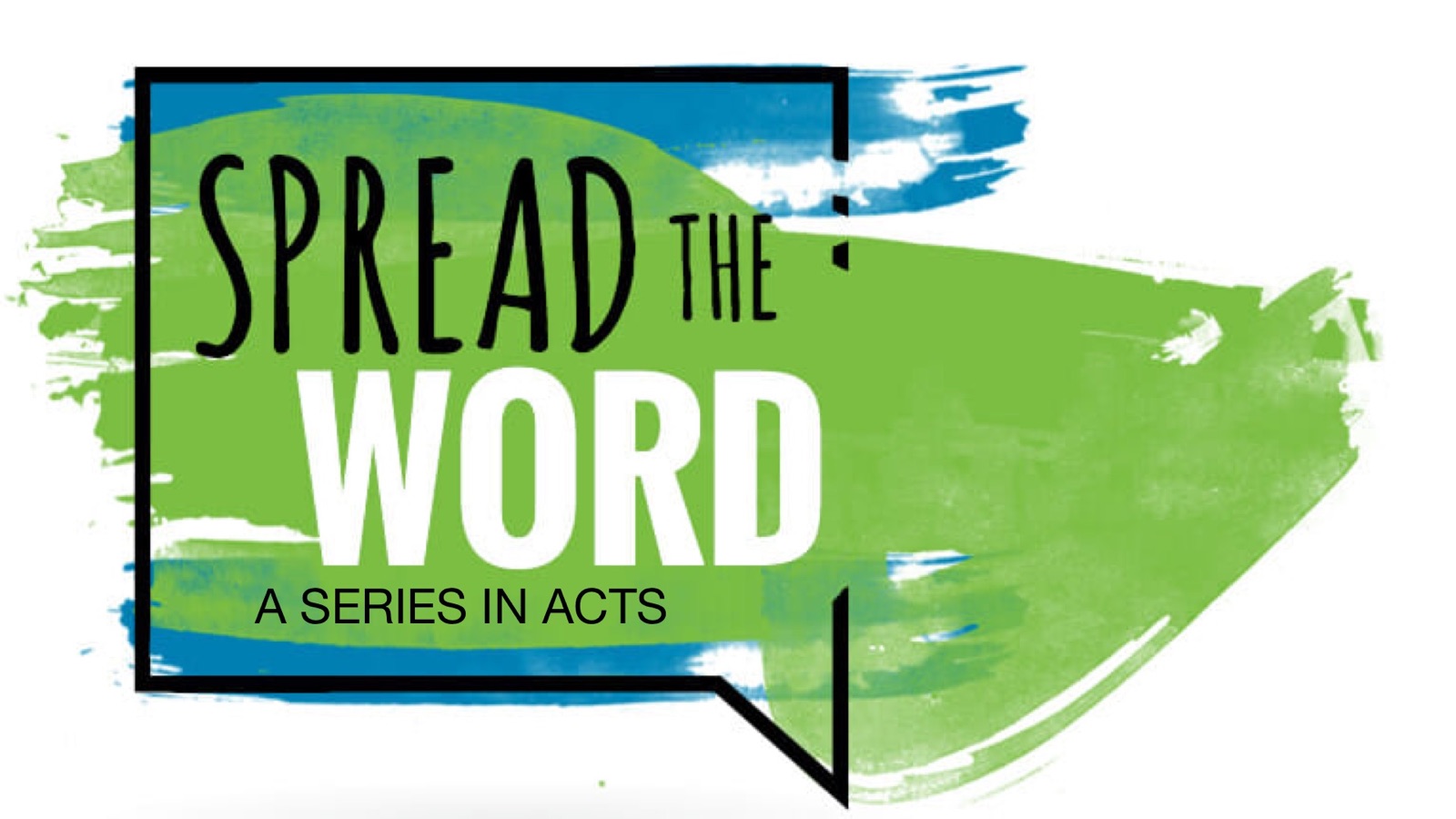 Growing PainsActs 11:1-30
Rev. Bradley S. Belcher
Senior Pastor
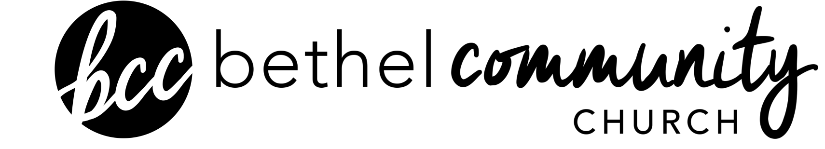 Growing Pains
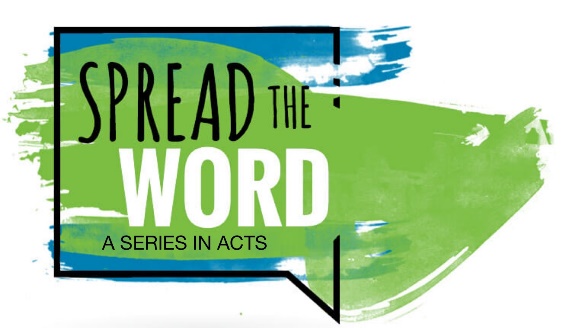 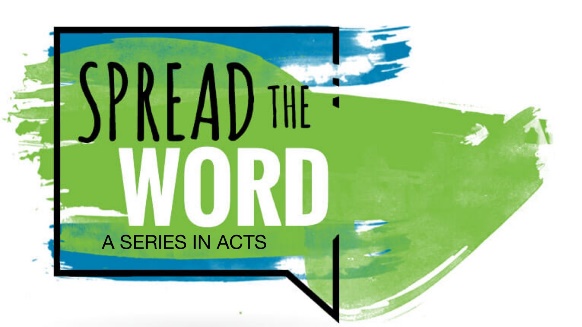 Growing Pains
Acts 11:1-30 Now the apostles and the brothers who were throughout Judea heard that the Gentiles also had received the word of God. 2 So when Peter went up to Jerusalem, the circumcision party criticized him, saying, 3 “You went to uncircumcised men and ate with them.” 4 But Peter began and explained it to them in order: 5 “I was in the city of Joppa praying, and in a trance I saw a vision, something like a great sheet descending, being let down from heaven by its four corners, and it came down to me. -
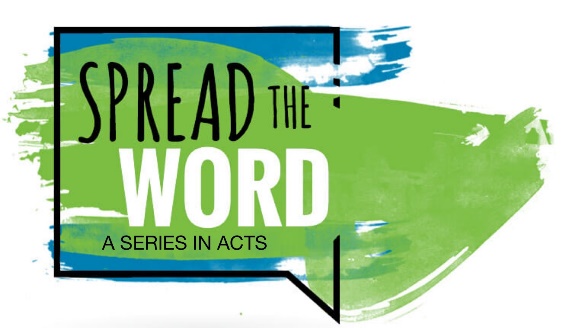 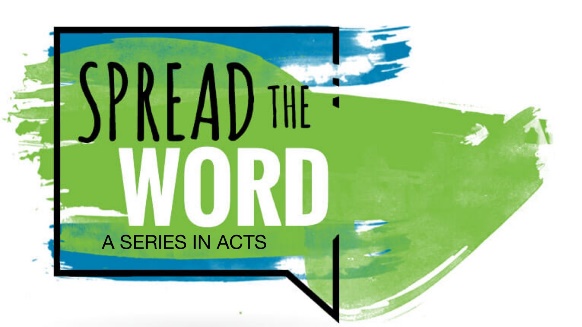 Growing Pains
6 Looking at it closely, I observed animals and beasts of prey and reptiles and birds of the air. 7 And I heard a voice saying to me, ‘Rise, Peter; kill and eat.’ 8 But I said, ‘By no means, Lord; for nothing common or unclean has ever entered my mouth.’ 9 But the voice answered a second time from heaven, ‘What God has made clean, do not call common.’ 10 This happened three times, and all was drawn up again into heaven. 11 And behold, at that very moment three men arrived at the house in which we were, sent to me from Caesarea. -
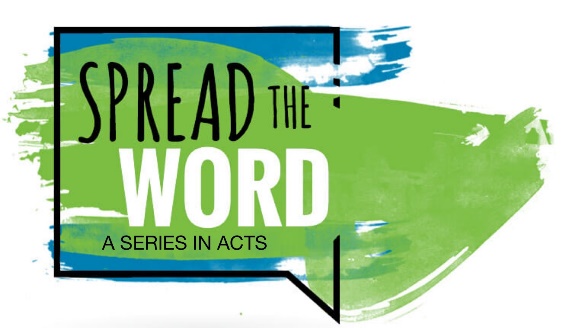 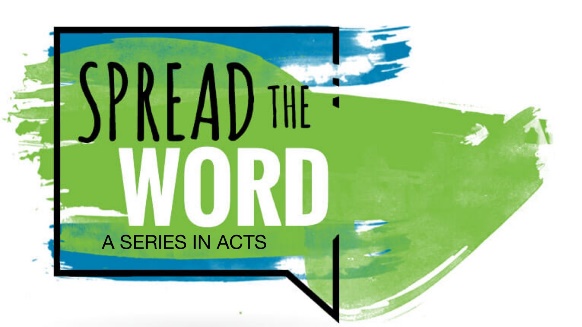 Growing Pains
12 And the Spirit told me to go with them, making no distinction. These six brothers also accompanied me, and we entered the man's house. 13 And he told us how he had seen the angel stand in his house and say, ‘Send to Joppa and bring Simon who is called Peter; 14 he will declare to you a message by which you will be saved, you and all your household.’ 15 As I began to speak, the Holy Spirit fell on them just as on us at the beginning. -
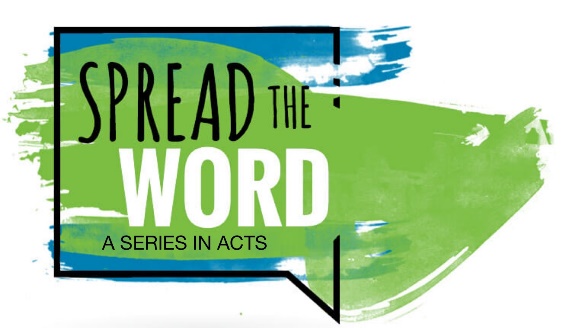 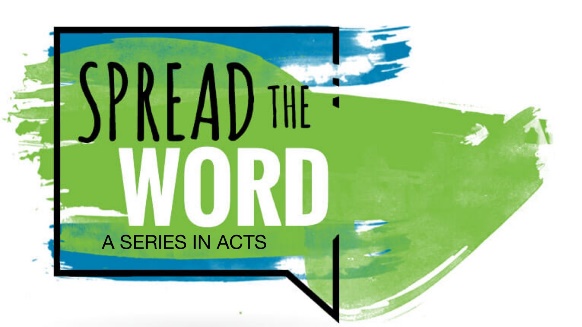 Growing Pains
16 And I remembered the word of the Lord, how he said, ‘John baptized with water, but you will be baptized with the Holy Spirit.’ 17 If then God gave the same gift to them as he gave to us when we believed in the Lord Jesus Christ, who was I that I could stand in God's way?” 18 When they heard these things they fell silent. And they glorified God, saying, “Then to the Gentiles also God has granted repentance that leads to life.” -
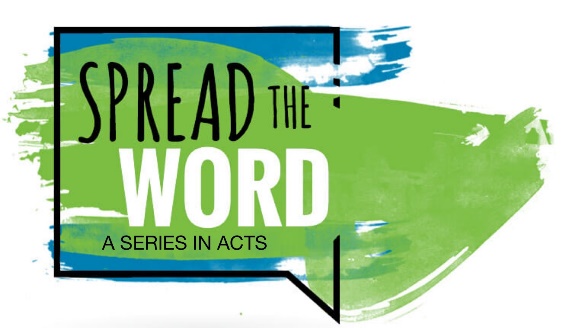 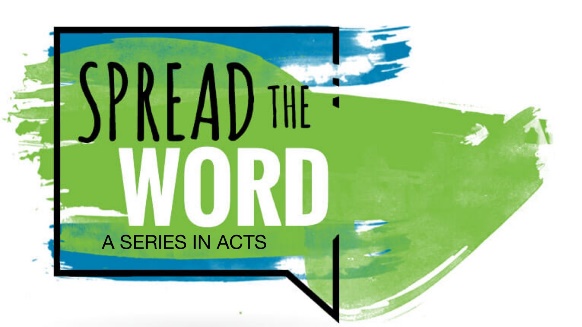 Growing Pains
19 Now those who were scattered because of the persecution that arose over Stephen traveled as far as Phoenicia and Cyprus and Antioch, speaking the word to no one except Jews. 20 But there were some of them, men of Cyprus and Cyrene, who on coming to Antioch spoke to the Hellenists also, preaching the Lord Jesus. 21 And the hand of the Lord was with them, and a great number who believed turned to the Lord. 22 The report of this came to the ears of the church in Jerusalem, and they sent Barnabas to Antioch. -
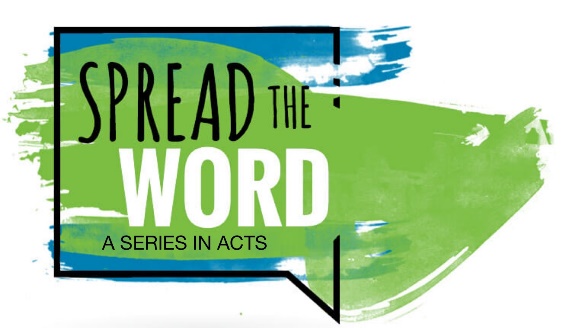 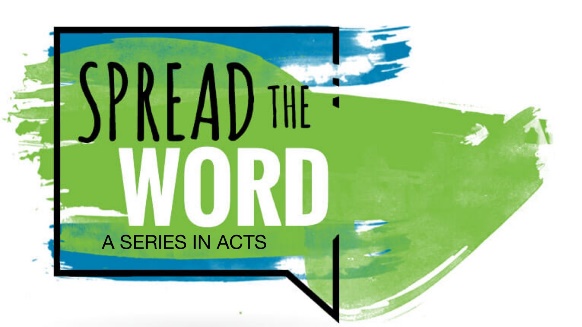 Growing Pains
23 When he came and saw the grace of God, he was glad, and he exhorted them all to remain faithful to the Lord with steadfast purpose, 24 for he was a good man, full of the Holy Spirit and of faith. And a great many people were added to the Lord. 25 So Barnabas went to Tarsus to look for Saul, 26 and when he had found him, he brought him to Antioch. For a whole year they met with the church and taught a great many people. And in Antioch the disciples were first called Christians. 27 Now in these days prophets came down from Jerusalem to Antioch. -
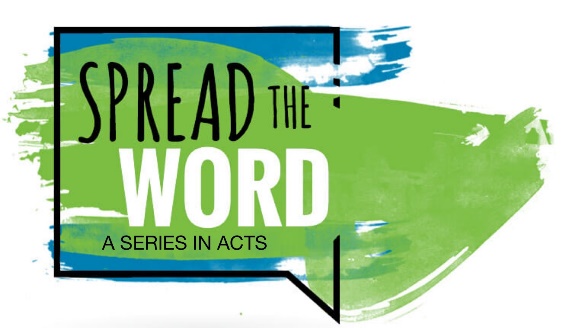 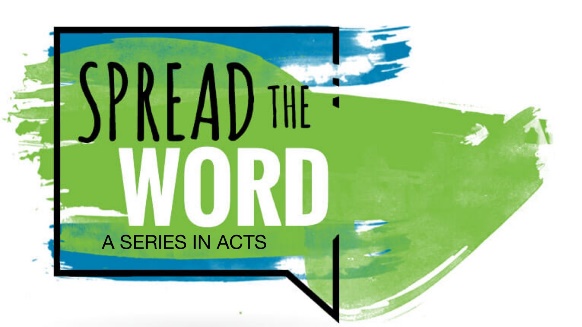 Growing Pains
28 And one of them named Agabus stood up and foretold by the Spirit that there would be a great famine over all the world (this took place in the days of Claudius). 29 So the disciples determined, every one according to his ability, to send relief to the brothers living in Judea. 30 And they did so, sending it to the elders by the hand of Barnabas and Saul. (ESV)
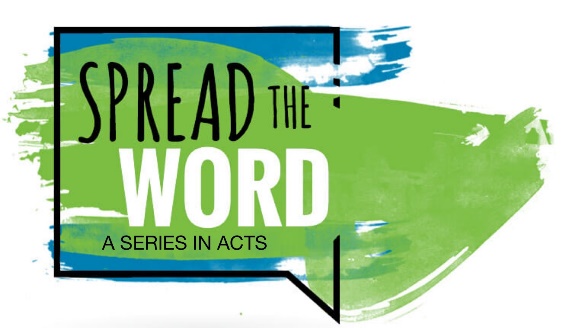 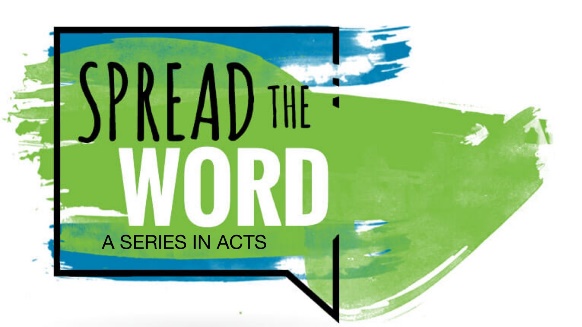 Growing Pains
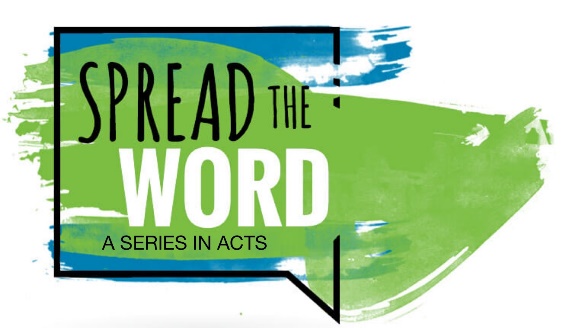 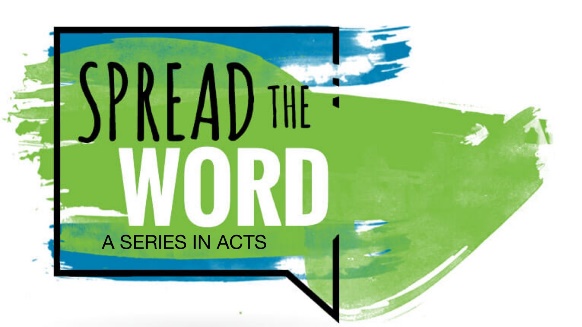 Growing Pains
Criticism will come as we grow as a church.
A. We need to explain things in reasonable ways.
1 Now the apostles and the brothers who were throughout Judea heard that the Gentiles also had received the word of God. 2 So when Peter went up to Jerusalem, the circumcision party criticized him, saying, 3 “You went to uncircumcised men and ate with them.” 4 But Peter began and explained it to them in order:
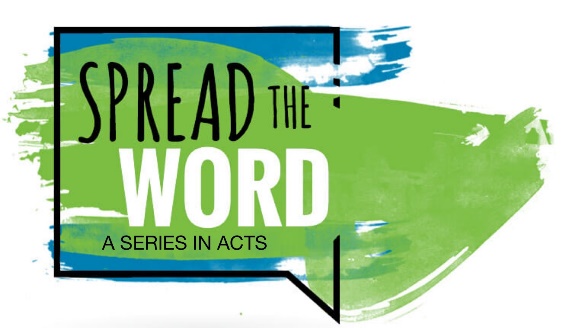 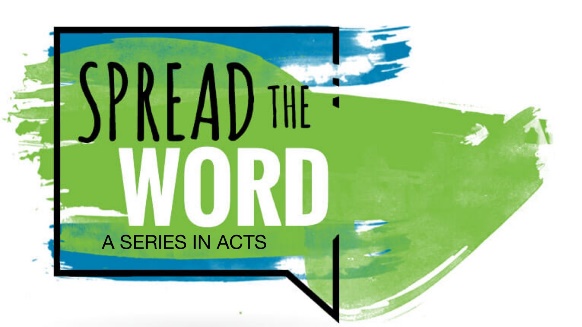 Growing Pains
Criticism will come as we grow as a church.
A. We need to explain things in reasonable ways.
Matthew 9:11 And when the Pharisees saw this, they said to his disciples, “Why does your teacher eat with tax collectors and sinners?”
Luke 15:1-2 Now the tax collectors and sinners were all drawing near to hear him. 2 And the Pharisees and the scribes grumbled, saying, “This man receives sinners and eats with them.”
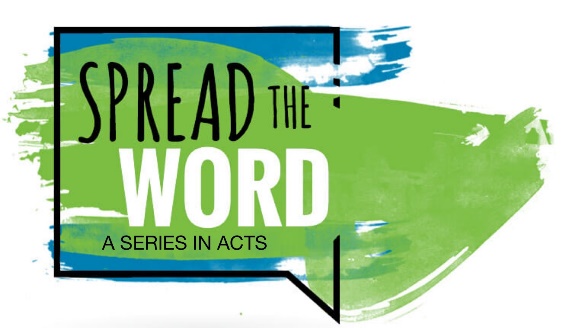 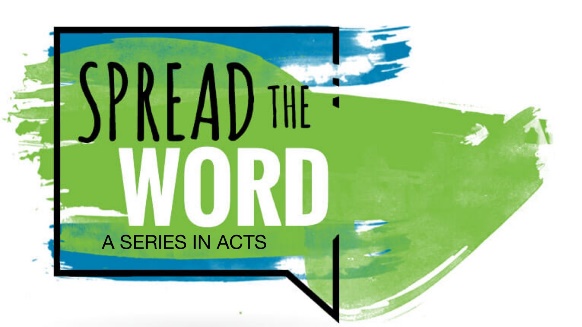 Growing Pains
Criticism will come as we grow as a church.
A. We need to explain things in reasonable ways.
Luke 15:32 …for this your brother was dead, and is alive; he was lost, and is found.’”
Luke 19:10 For the Son of Man came to seek and to save the lost.”
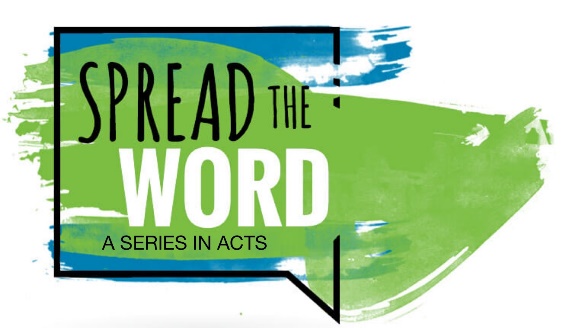 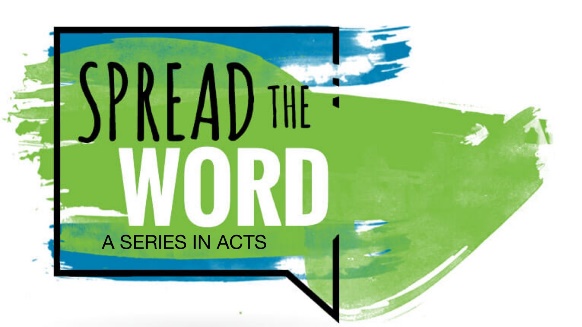 Growing Pains
Criticism will come as we grow as a church.
A. We need to explain things in reasonable ways.
Matthew 11:19 The Son of Man came eating and drinking, and they say, ‘Look at him! A glutton and a drunkard, a friend of tax collectors and sinners!’ Yet wisdom is justified by her deeds.”
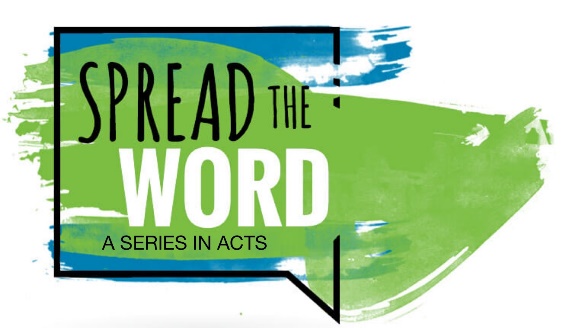 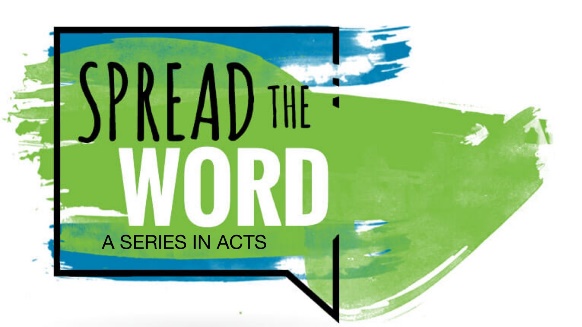 Growing Pains
Criticism will come as we grow as a church.
B. We need to talk about what God is doing.
5 “I was in the city of Joppa praying, and in a trance I saw a vision, something like a great sheet descending, being let down from heaven by its four corners, and it came down to me. 6 Looking at it closely, I observed animals and beasts of prey and reptiles and birds of the air. 7 And I heard a voice saying to me, ‘Rise, Peter; kill and eat.’ -
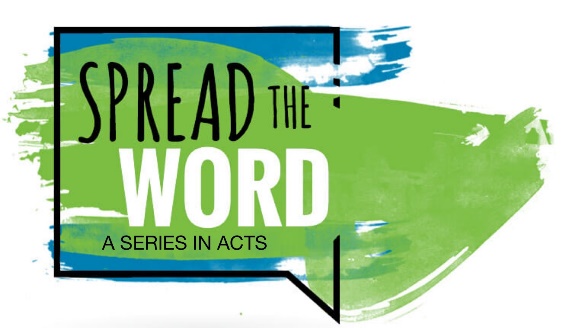 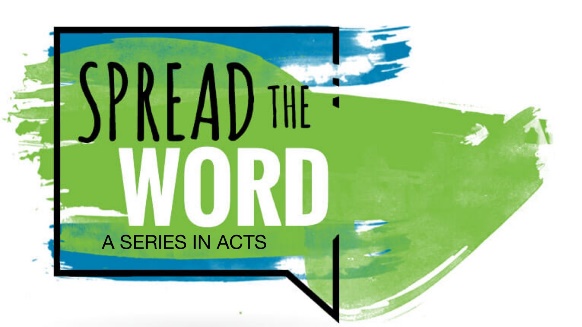 Growing Pains
Criticism will come as we grow as a church.
B. We need to talk about what God is doing.
8 But I said, ‘By no means, Lord; for nothing common or unclean has ever entered my mouth.’ 9 But the voice answered a second time from heaven, ‘What God has made clean, do not call common.’ 10 This happened three times, and all was drawn up again into heaven. 11 And behold, at that very moment three men arrived at the house in which we were, sent to me from Caesarea. -
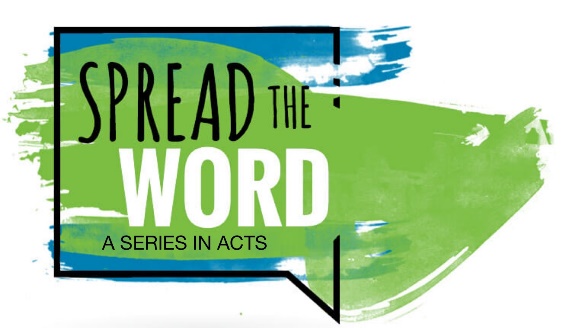 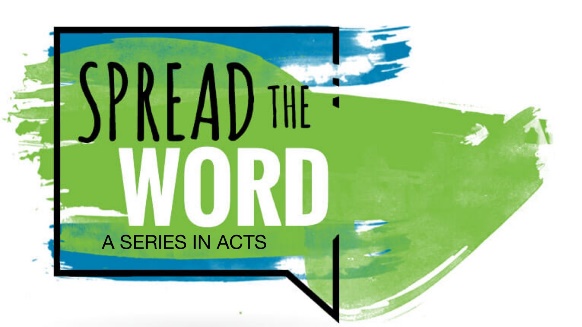 Growing Pains
Criticism will come as we grow as a church.
B. We need to talk about what God is doing.
12 And the Spirit told me to go with them, making no distinction. These six brothers also accompanied me, and we entered the man's house. 13 And he told us how he had seen the angel stand in his house and say, ‘Send to Joppa and bring Simon who is called Peter; 14 he will declare to you a message by which you will be saved, you and all your household.’ -
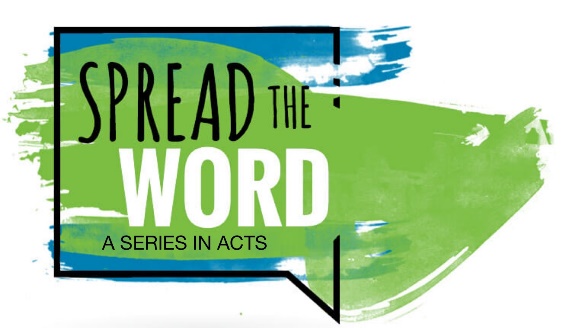 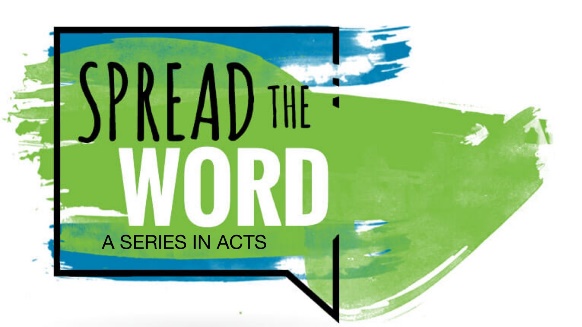 Growing Pains
Criticism will come as we grow as a church.
B. We need to talk about what God is doing.
15 As I began to speak, the Holy Spirit fell on them just as on us at the beginning.
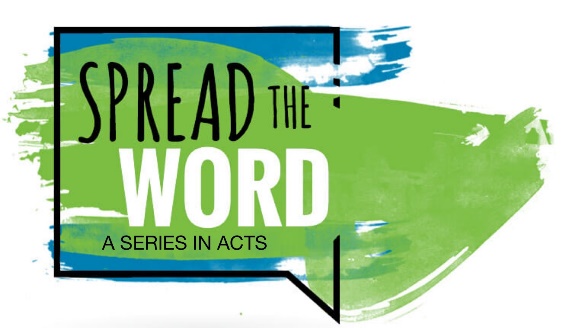 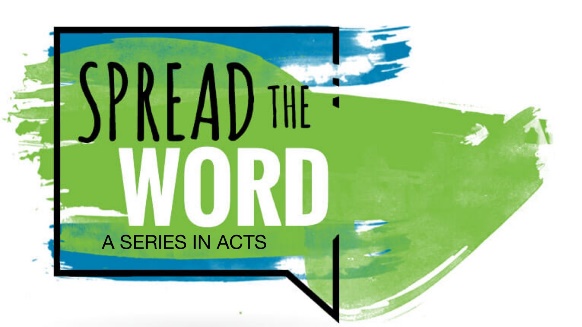 Growing Pains
Criticism will come as we grow as a church.
C. We need to hold on to what Jesus said.
16 And I remembered the word of the Lord, how he said, John baptized with water, but you will be baptized with the Holy Spirit.’
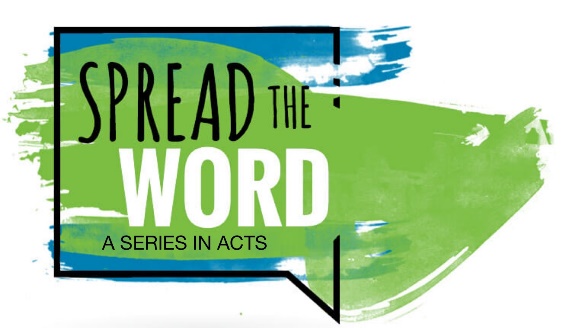 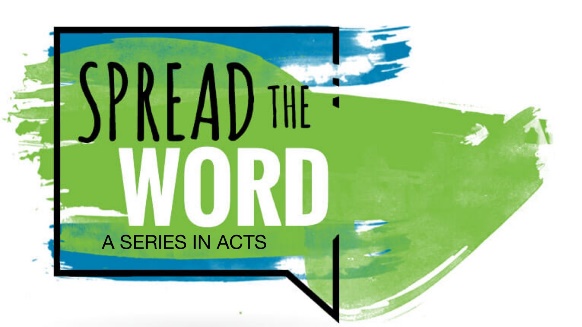 Growing Pains
Criticism will come as we grow as a church.
C. We need to hold on to what Jesus said.
Acts 1:4-5 And while staying with them he ordered them not to depart from Jerusalem, but to wait for the promise of the Father, which, he said, “you heard from me; 5 for John baptized with water, but you will be baptized with the Holy Spirit not many days from now.”
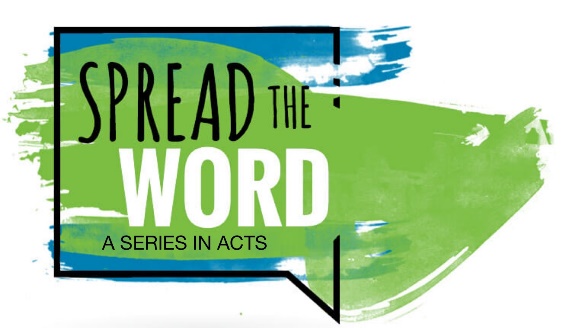 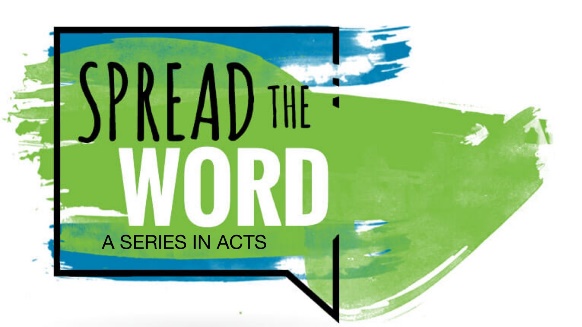 Growing Pains
Criticism will come as we grow as a church.
D. We need to stay out of God’s way.
17 If then God gave the same gift to them as he gave to us when we believed in the Lord Jesus Christ, who was I that I could stand in God's way?”
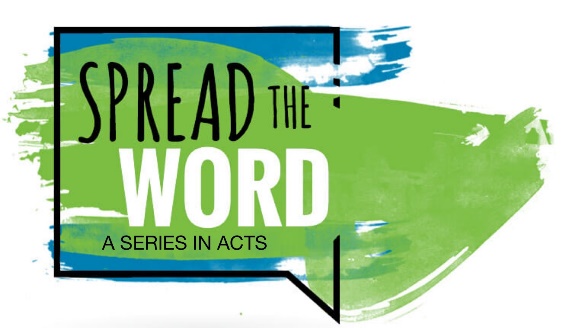 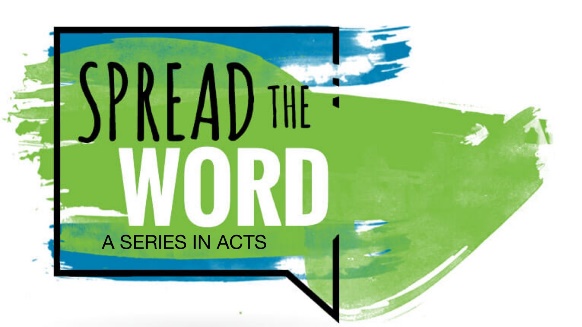 Growing Pains
Criticism will come as we grow as a church.
E. We need to praise God for unity.
18 When they heard these things they fell silent. And they glorified God, saying, “Then to the Gentiles also God has granted repentance that leads to life.”
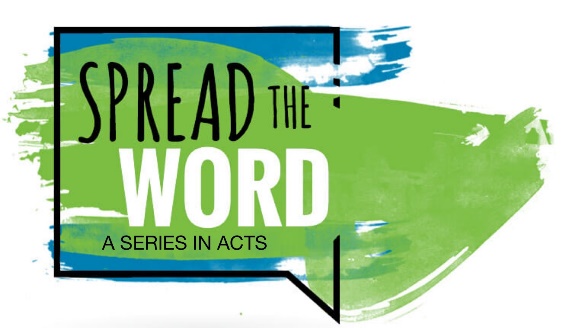 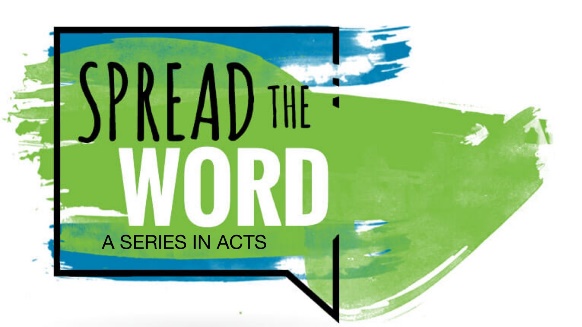 Growing Pains
Criticism will come as we grow as a church.
E. We need to praise God for unity.
Psalm 133:1-3 Behold, how good and pleasant it is when brothers dwell in unity! 2 It is like the precious oil on the head, running down on the beard, on the beard of Aaron, running down on the collar of his robes! 3 It is like the dew of Hermon, which falls on the mountains of Zion! For there the Lord has commanded the blessing, life forevermore.
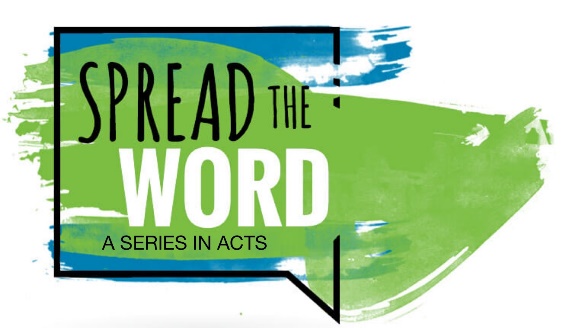 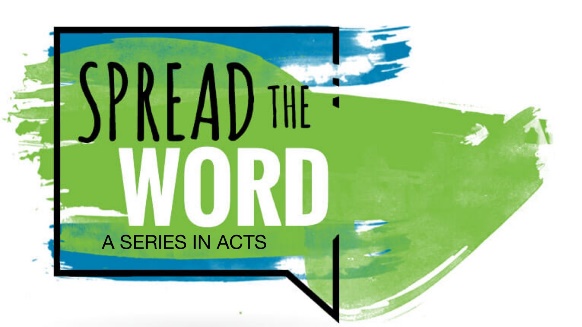 Growing Pains
Criticism will come as we grow as a church.
E. We need to praise God for unity.
Ephesians 4:1-3 I therefore, a prisoner for the Lord, urge you to walk in a manner worthy of the calling to which you have been called, 2 with all humility and gentleness, with patience, bearing with one another in love, 3 eager to maintain the unity of the Spirit in the bond of peace.
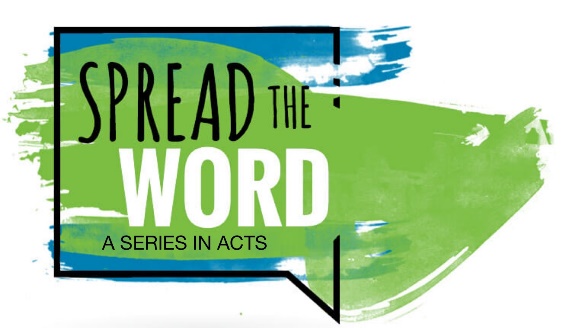 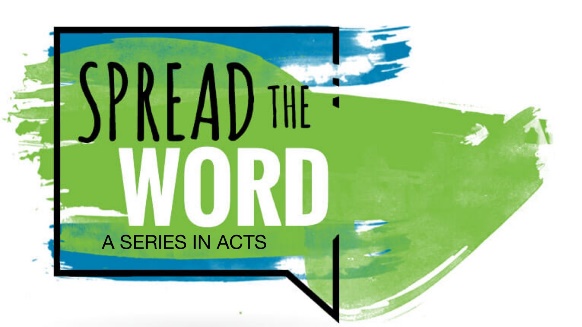 Growing Pains
God will bless the growth of our church as we:
Expand our horizons in winning others to Christ.
19 Now those who were scattered because of the persecution that arose over Stephen traveled as far as Phoenicia and Cyprus and Antioch, speaking the word to no one except Jews. 20 But there were some of them, men of Cyprus and Cyrene, who on coming to Antioch spoke to the Hellenists also, preaching the Lord Jesus. -
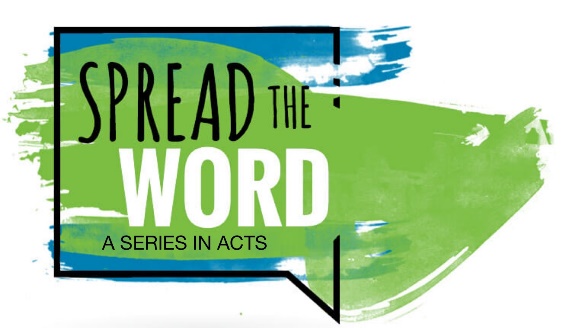 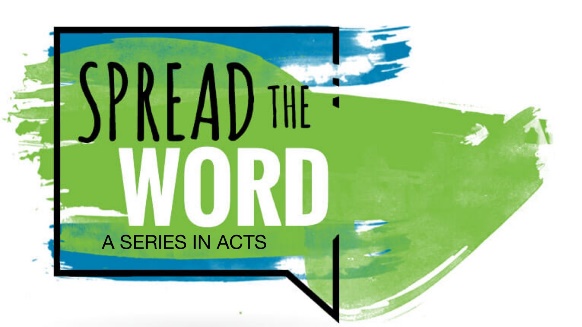 Growing Pains
God will bless the growth of our church as we:
Expand our horizons in winning others to Christ.
21 And the hand of the Lord was with them, and a great number who believed turned to the Lord.
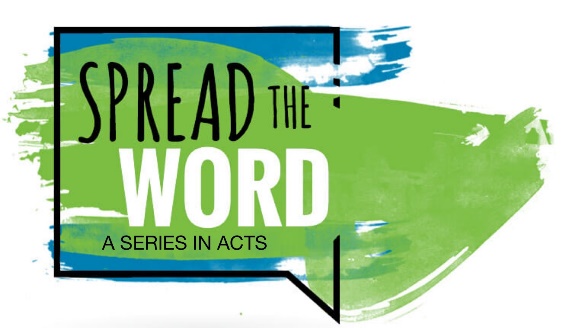 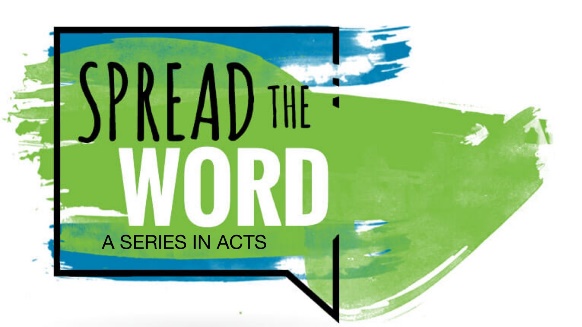 Growing Pains
God will bless the growth of our church as we:
Exhort others to remain faithful to the Lord.
22 The report of this came to the ears of the church in Jerusalem, and they sent Barnabas to Antioch. 23 When he came and saw the grace of God, he was glad, and he exhorted them all to remain faithful to the Lord with steadfast purpose, 24 for he was a good man, full of the Holy Spirit and of faith. And a great many people were added to the Lord.
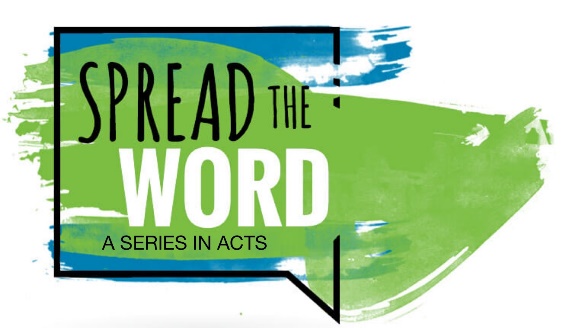 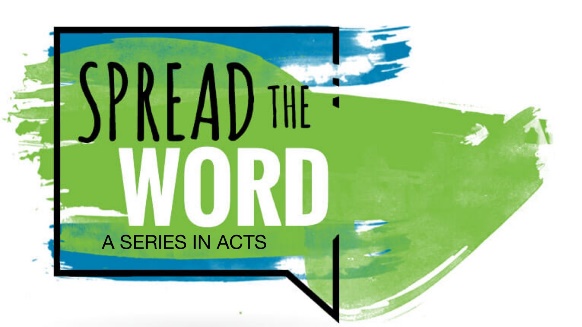 Growing Pains
God will bless the growth of our church as we:
Pursue ministry partners to help us equip the church.
25 So Barnabas went to Tarsus to look for Saul, 26 and when he had found him, he brought him to Antioch. For a whole year they met with the church and taught a great many people. And in Antioch the disciples were first called Christians.
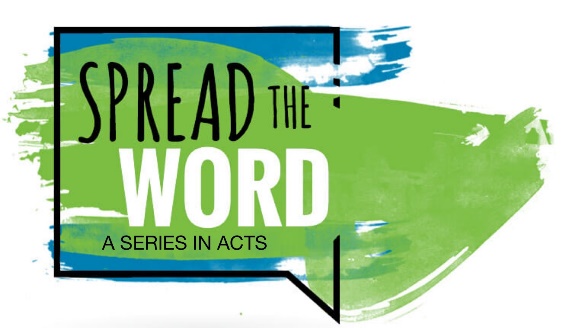 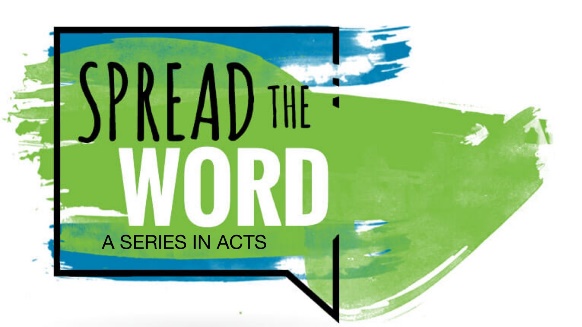 Growing Pains
God will bless the growth of our church as we:
Strategically provide assistance to those in need.
27 Now in these days prophets came down from Jerusalem to Antioch. 28 And one of them named Agabus stood up and foretold by the Spirit that there would be a great famine over all the world (this took place in the days of Claudius). -
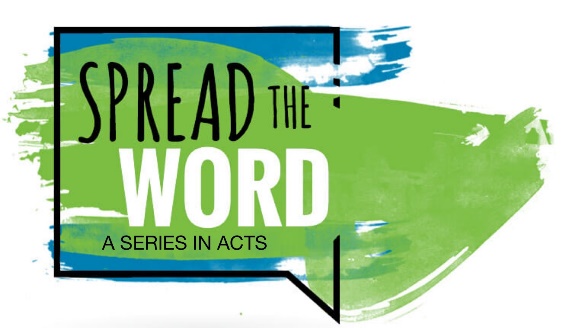 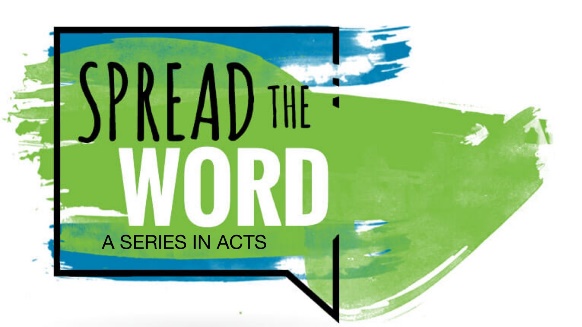 Growing Pains
God will bless the growth of our church as we:
Strategically provide assistance to those in need.
29 So the disciples determined, every one according to his ability, to send relief to the brothers living in Judea. 30 And they did so, sending it to the elders by the hand of Barnabas and Saul.
James 1:27 Religion that is pure and undefiled before God, the Father, is this: to visit orphans and widows in their affliction, and to keep oneself unstained from the world.
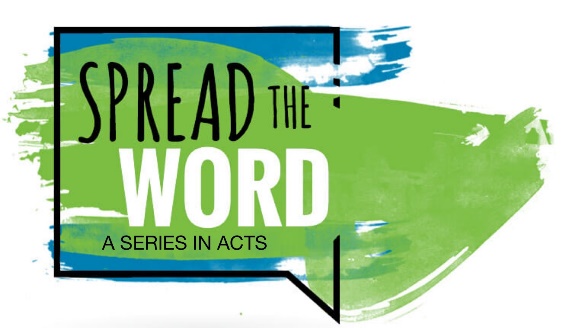 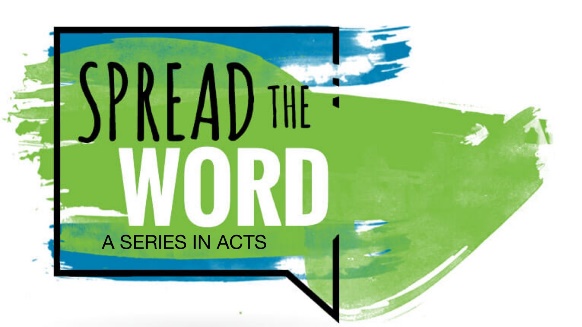 Growing Pains
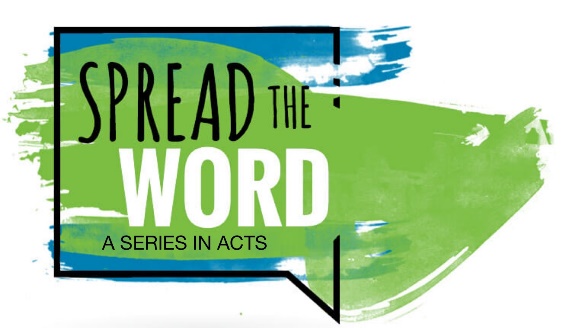 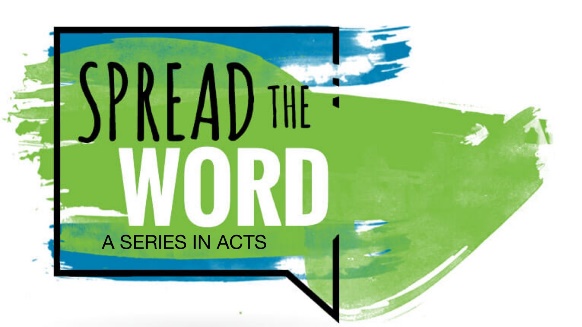 Growing Pains
Criticism will come as we grow as a church.

God will bless the growth of our church as we:
Expand our horizons in winning others to Christ.
Exhort others to remain faithful to the Lord.
Pursue ministry partners to help us equip the church. Strategically provide assistance to those in need.
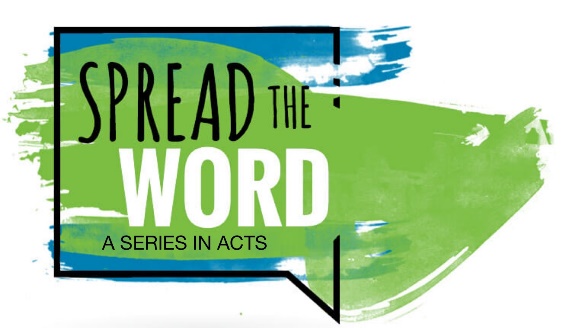 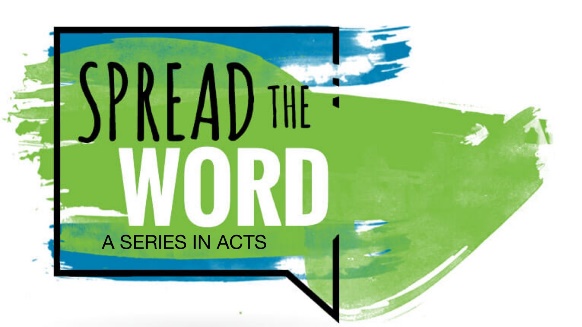 Growing Pains
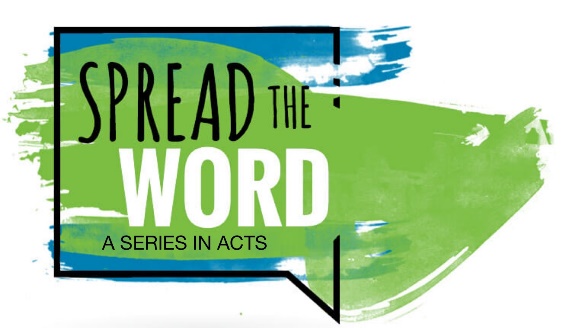 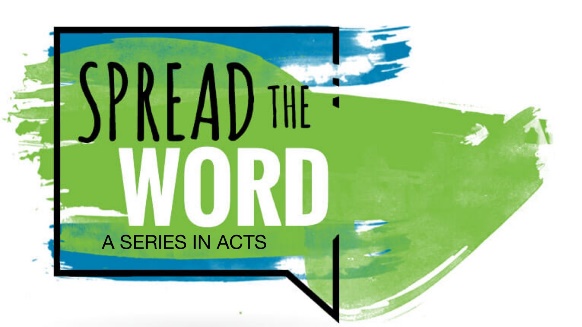 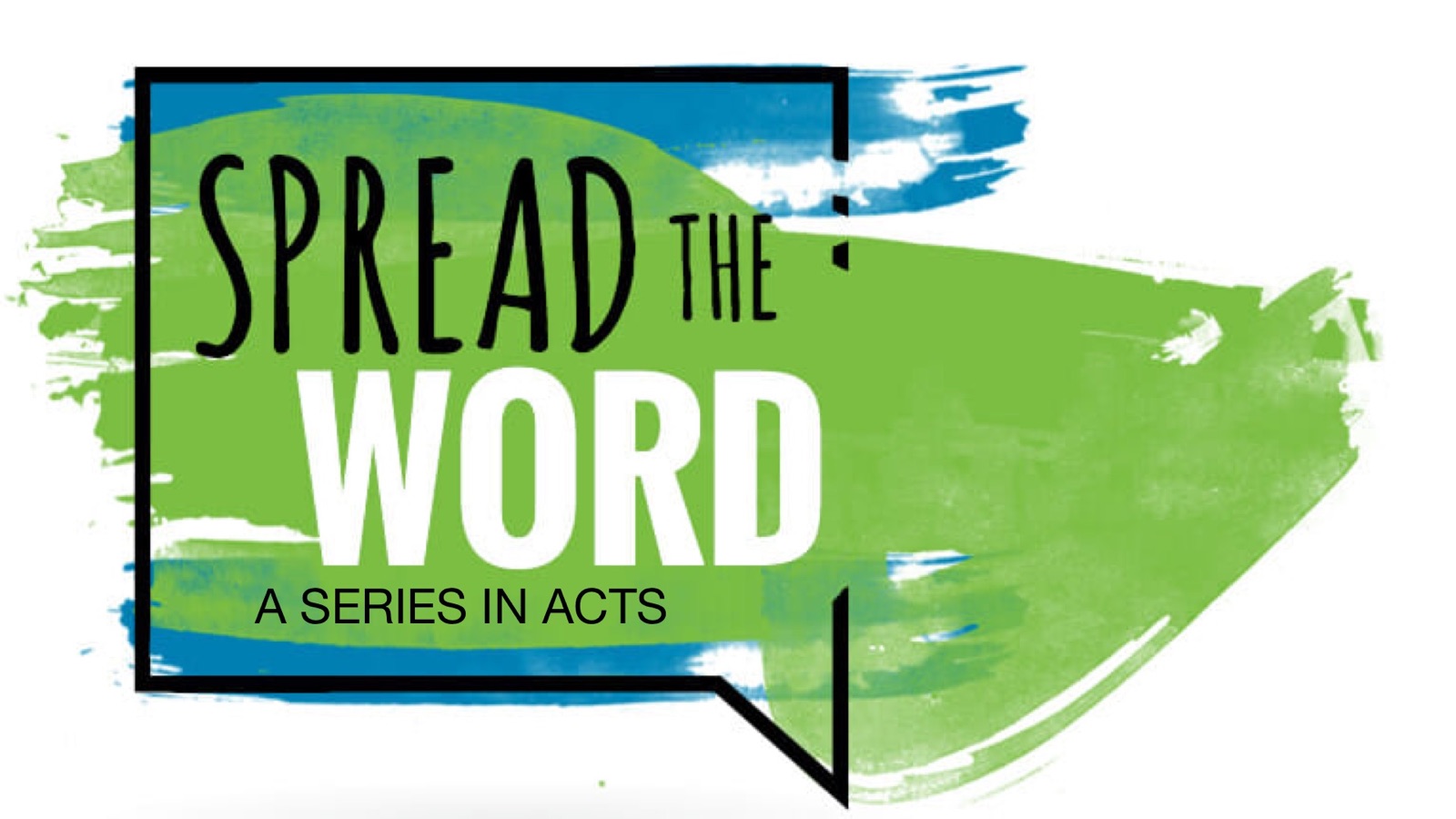 Growing Pains
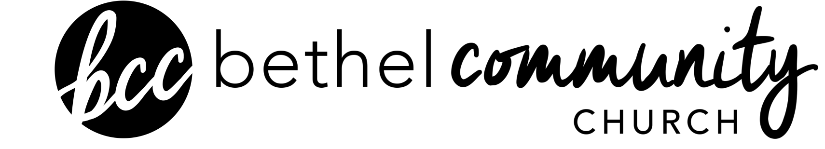 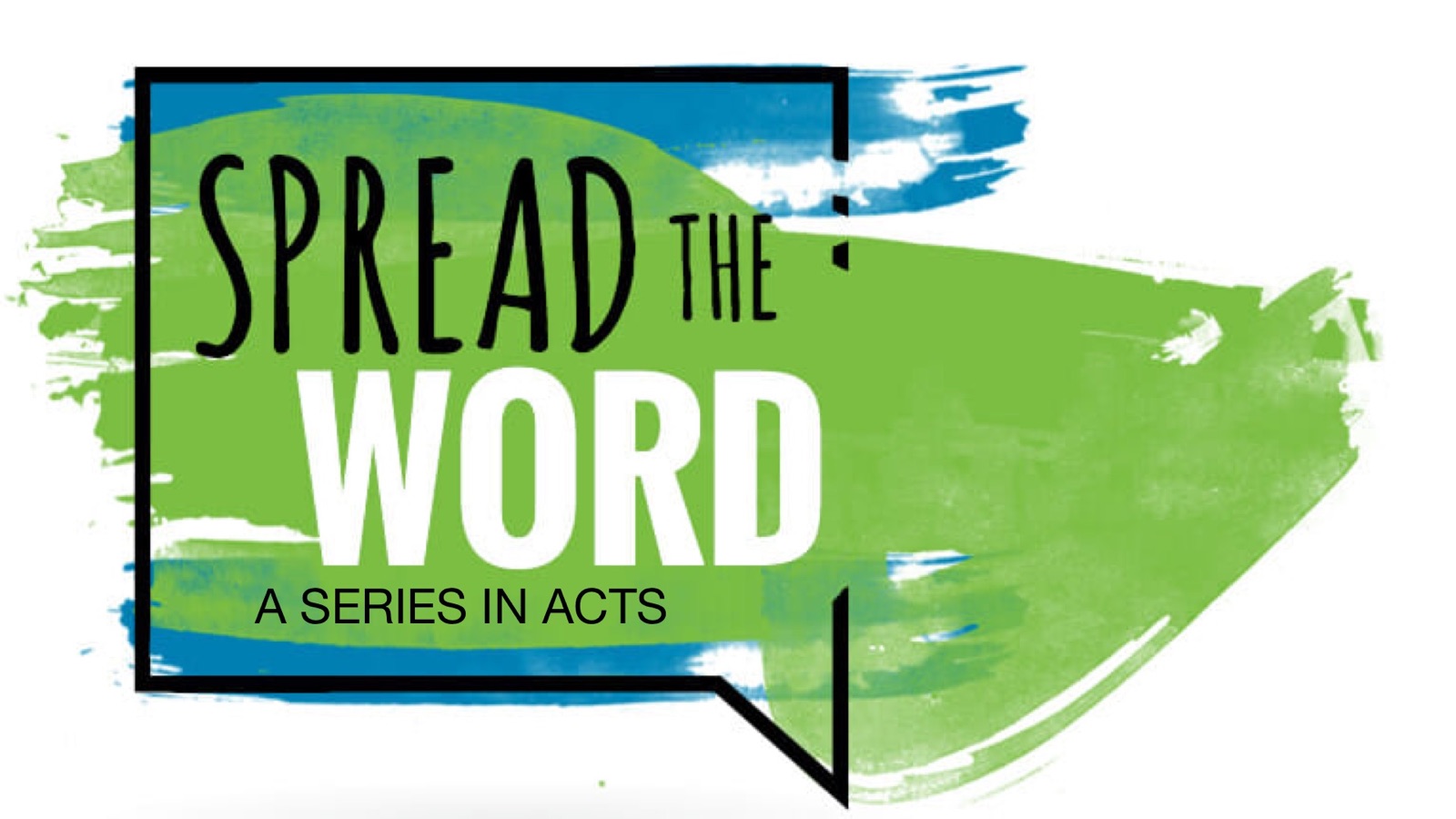 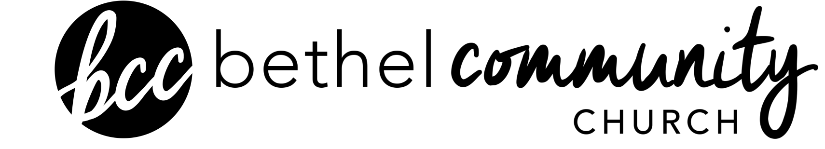